BIP and Summer School 2024  – 4.4.- 31.5. 2024Social Sciences Going Public - Research and Practice with, in and for the SocietyStudy local urban culture and museums in multi-ethnic and multicultural settings
Explore the potentials and challenges of ‘going public’ in several connected disciplines – anthropology, ethnography, literary studies, and folklore studies – in response to the social, political and ecological issues facing societies and collectives in the diversified Europe of the 21st century.
Kick-Off Meeting
5.4.2024, 15-17 CET/16-18 EET via Zoom
A Warm Welcome To You!
Kick-Off Meeting of Summer School
A Few Words About the CIVIS Network
Introduction of Teachers & Staff
What do we mean with “Going Public”
General – what is the Going Public Approach?
Stream 1: Migration and Diversity 
Stream 2: Narratives and Oral Traditions
Stream 4: Museum/Material Culture and Identity 
Organisational Matters
Questions?
What is the CIVIS Network?
European Higher Education initiative, founded in 2019 
Supported and funded by the European Commission under the Erasmus+ programme. 
Network of 11 European and 6 African universities (next slide)
5 ‘hubs’, we are in: “Society, culture, heritage”
Aim: support joint study programmes at Bachelor’s, Master’s and PhD levels at the CIVIS member universities and foster multidisciplinary research projects through innovative pedagogies.
Mission: create a truly unique European inter-university campus where students, academics, researchers and staff will move and collaborate as freely as within their institution of origin!
https://civis.eu/en/about-civis/who-is-civis ; https://civis.eu/en/about-civis/our-mission-and-vision
CIVIS – An alliance of 11 universities, founded 2019
CIVIS is Europe's Civic University Alliance, formed by 11 leading research higher education institutions across Europe: Aix-Marseille Université, National and Kapodistrian University of Athens, University of Bucharest, Université libre de Bruxelles, Universidad Autónoma de Madrid, Sapienza Università di Roma, Stockholm University, Eberhard Karls Universität Tübingen, University of Glasgow, Paris Lodron University of Salzburg and University of Lausanne.
It brings together a community of more than 470,000 students and 58,000 staff members including 35,000 academics and researchers.
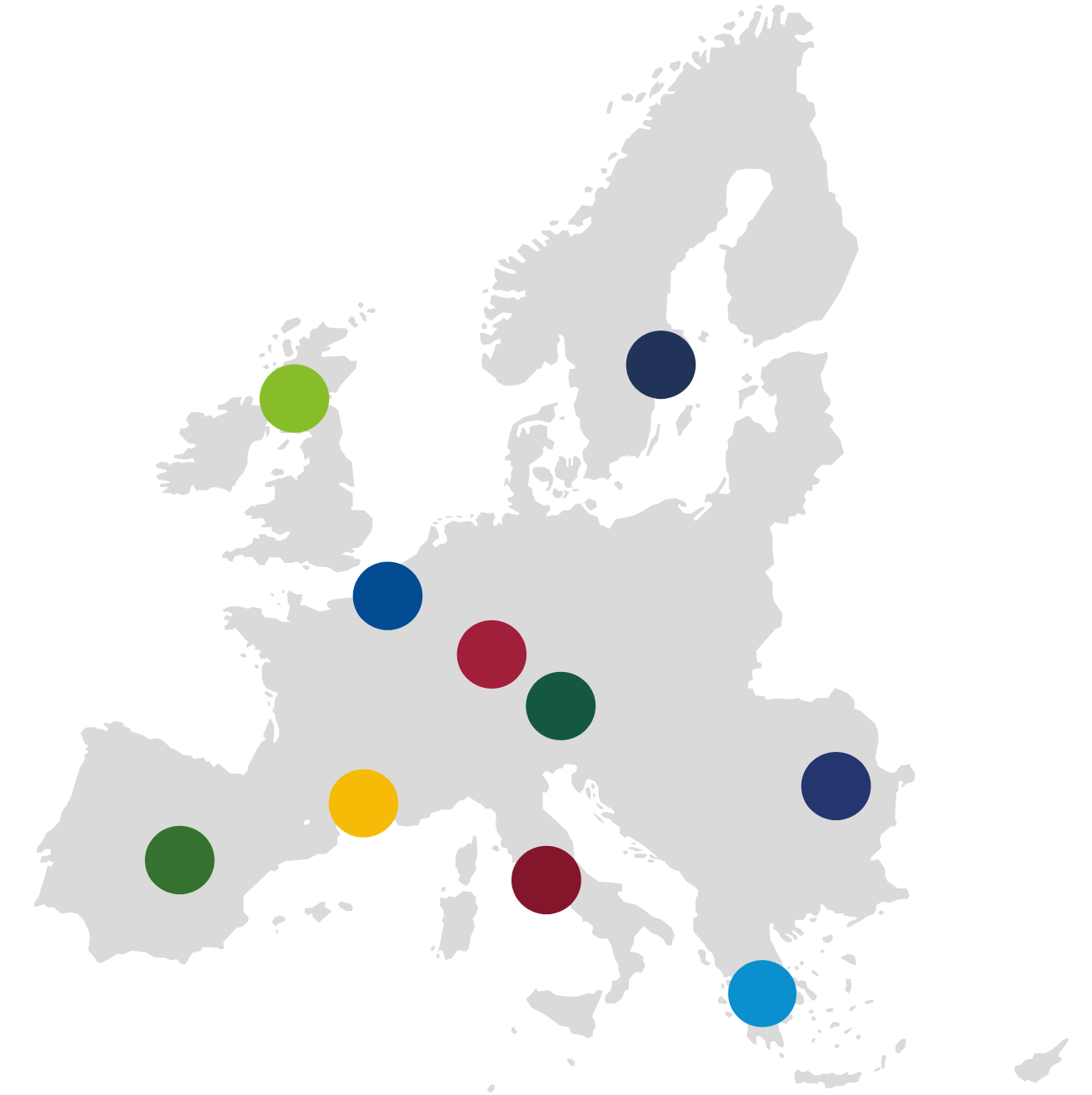 Member Universities
Aix-Marseille Université
National and Kapodistrian University of Athens
University of Bucharest
Université libre de Bruxelles
Universidad Autónoma de Madrid 
Sapienza Università di Roma
Stockholm University
Eberhard Karls Universität Tübingen
University of Glasgow
Paris Lodron University of Salzburg
University of Lausanne
African Partner Universities
Makarere University Uganda
Universidade Eduardo Mondlane Mozambique
Université Hassan II de Casablanca Marocco
University of Sfax, Tunisia
Université Cheikh Anta Diop de Dakar, Senegal
University of the Witwatersrand Johannesburg, South Africa
Our HUB 2 - Society, Culture, and Heritage (SCH)
- aims to act as a space for academic collaboration in research-oriented teaching activities. It creates a network of collaborations and seeks to develop joint educational offers, especially at MA and PhD level. We also aim to foster multidisciplinary research projects as, well as public and private partnerships with, for example, museums.
The Hub 2 addresses a broad interdisciplinary field of research and teaching in the areas of “Society, Culture, and Heritage”. As societies face constant change and multiple crises, the Hub strives to promote critical reflection on the historical and theoretical basis of different forms of living together. We explore migration, cultural diversity and identity, community building, multilingualism, cultural participation, and forms of heritage, as well as responsibility in and to the world.
Our HUB 2 - Society, Culture, and Heritage (SCH)
Mediterranean Studies: Diachronic and Intercultural Perspectives
Heritage and Global Epistemologies
Diverse Societies, Inequality and Social Change
Multicultural and Multilingual Communication and Education
Law, Norms, Ethics and Political Institutions
The Hub is currently co-chaired by 

Prof. Dr. Dorothee Kimmich 

Prof. Dr. Vassiliki Chryssanthopoulou (NKUA).
Our BIP* – Social Sciences GOING PUBLIC, Research and Practice for, in and with the Society
This BIP continues with the BIP activities of 2022 and 2023 with its inter-disciplinary approach that brings together the disciplines of Anthropology, Ethnology, Literature and Folklore Studies (AELF). 
The guiding question is how teaching and research at the university can take up applied and public aspects in order to provide solutions to the challenges of modern Europe’s civil societies. 
We are especially interested in how civic societies across Europe are responding to and transformed by the larger social, political and ecological issues facing societies and collectives in the diversified Europe of the 21st century  
*(Blended intensive programme)
Our BIP – (Blended intensive programme)
This BIP continues with the BIP activities of 2022 and 2023 with its interdisciplinary approach that brings together the disciplines of Anthropology, Ethnology, Literature and Folklore Studies (AELF). The guiding question is how teaching and research at the university can take up applied and public aspects in order to enhance learning and comprehension as well as to provide solutions to the challenges of modern Europe’s civil societies. We are especially interested in how civic societies across Europe are responding to and transformed by the larger social, political and ecological issues facing societies and collectives in the diversified Europe of the 21st century
Dates and Meetings (Fridays – 3-5/4-6 p.m.)
5 April 2024 – Introduction and Welcome

12 April 2024 – Lecture: Public Anthropology  by Tomás Criado FROM 10-12 CET / 11-13 EET via zoom

19 April 2024 – Working Group Meeting I - ZOOM
26 April 2024 – Working Group Meeting II - ZOOM
3 May 2024 – Working Group Meeting III - ZOOM

13-17 May  – SUMMERSCHOOL Tübingen
13. May  - Evening Dinner, 16. May  - Excursion

31 May 2024 – Consultation Meeting for Essay Writing
12.4. 2024 10/11 am Lecture via Zoom
A Publics’ Anthropology: Setting up ecologies of collective speculation

Tomás Criado, Open University of Catalonia

I’ll share with you two recent projects working with municipal actors setting up ecologies of collective speculation: the game Waste What?, an interdisciplinary team production as part of studying activist circular economy projects in Berlin, searching to simulate the conundrums of these initiatives as well as provoke a reflection on their predicaments; and the Department of Umbrology, a collective speculative experiment equipping a proto-municipal division to inquire on the social dimensions of heat mitigation projects, in the hope that his might sensitise technical professionals to consider the social in the plural.
Introduction of Teachers & Staff
Vassiliki Chryssanthopoulou, University of AthensAssociate Professor of Folklore & Social Life
Fields of Interest:
Migrants and refugees
Ethnicity, diaspora, regionalism and transnationalism
Digital ethnography
Religion, ritual and cosmologies
Public folklore and heritage
Museums and archives
Theory and history of Folklore in Greece
Stream 1: Migration and Diversity(with Adrian Stoicescu)
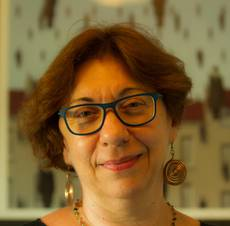 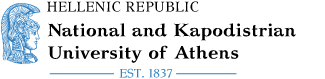 Adrian Stoicescu, University of BucharestAssociate Professor of Ethnology
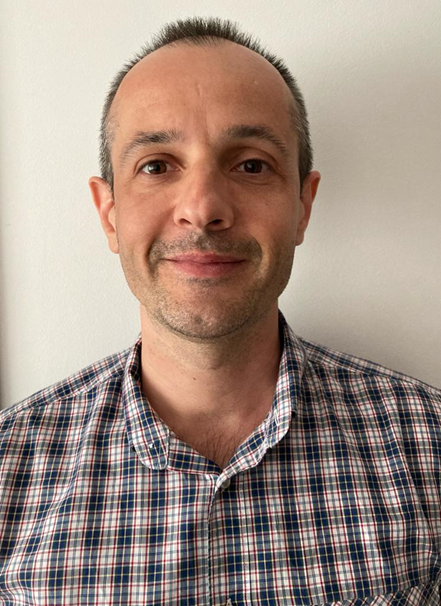 Fields of Interest:
Digital Anthropology 
Folk cultures
Verbal arts
Everyday life
Stream 1: Migration and Diversity (with Vassiliki Chryssanthopoulou)
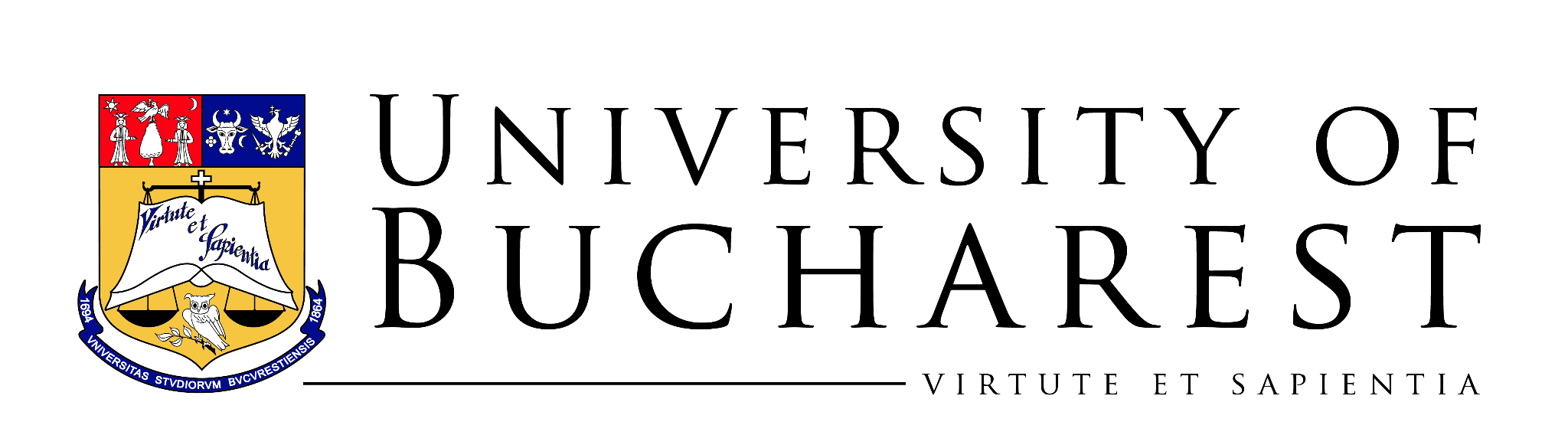 Georgios Kouzas, University of AthensAssistant Professor of Urban Folklore
Fields of Interest:
Urban Folklore and Urban Space 
Narratives and Oral Histories
New Narrative Forms (Urban legends, Conspiracy Theories, etc.)
Narratives- Minor Genres (Gossip, Rumors etc.)
Stream 2: Narratives and Oral Traditions(with Marianthi Kaplanoglou)
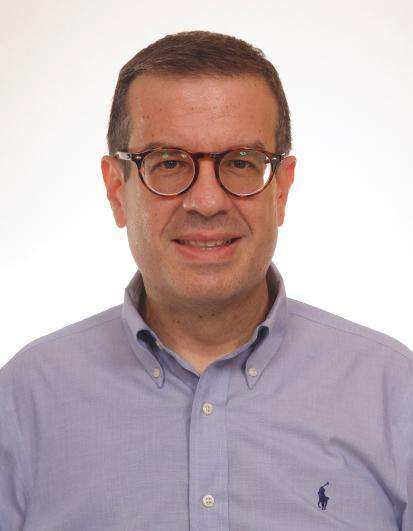 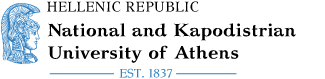 Ioana Fruntelată, University of BucharestProfessor of Ethnology and Folklore
Fields of Interest:
Intangible cultural heritage and heritigization
Personal narratives ------
Religious experience
Ritual expressions in informal cultures
Poetics of orality
Romania, Balkan region--------
Stream 3: Museum/Material Culture and Identity
 (with Gabriele Alex and Heidrun EIchner)
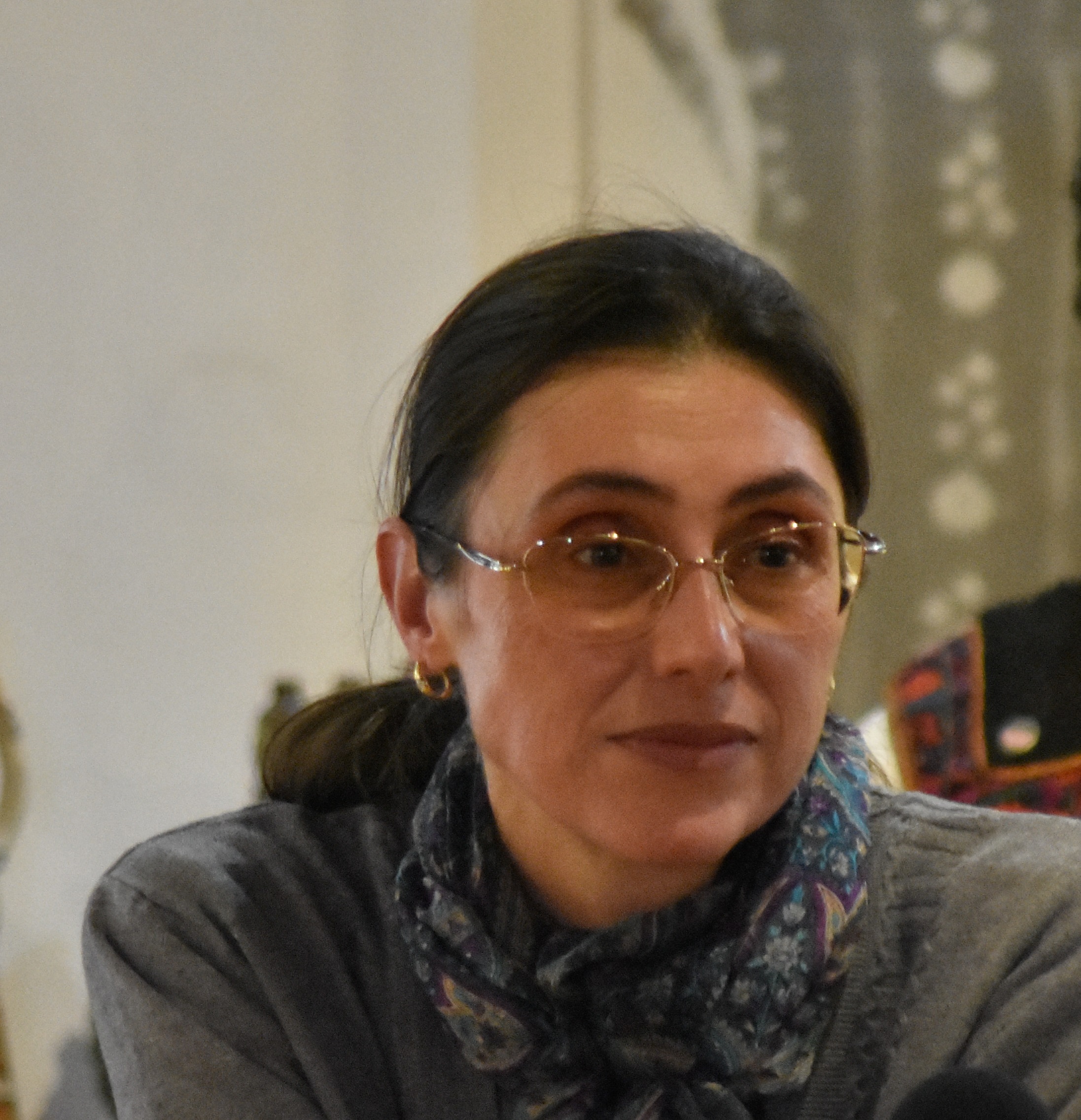 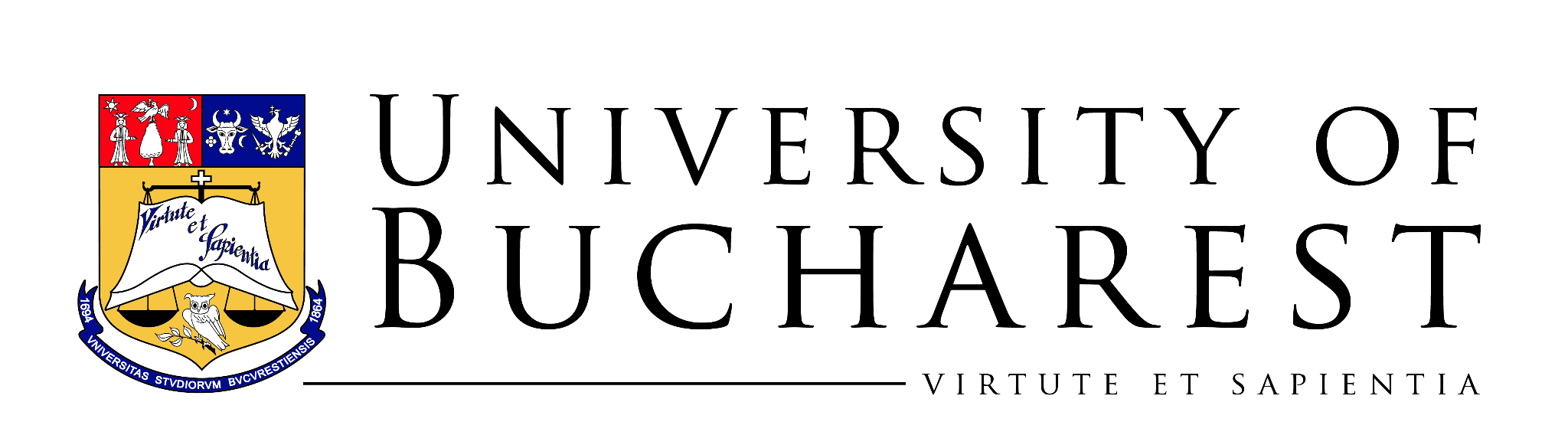 Heidrun Eichner, University of TübingenProfessor of Islamic Studies
Fields of Interest:

Islamicate Intellectual History
Religious Identities in Classical Islam
Tralation Philology (Greek into Arabic, 
Hebrew and Latin)
Presentation of Islamic religion in Museums

Stream 3: Museum/Material Culture and Identity 
(with Gabriele Alex und Ioana Fruntelata)
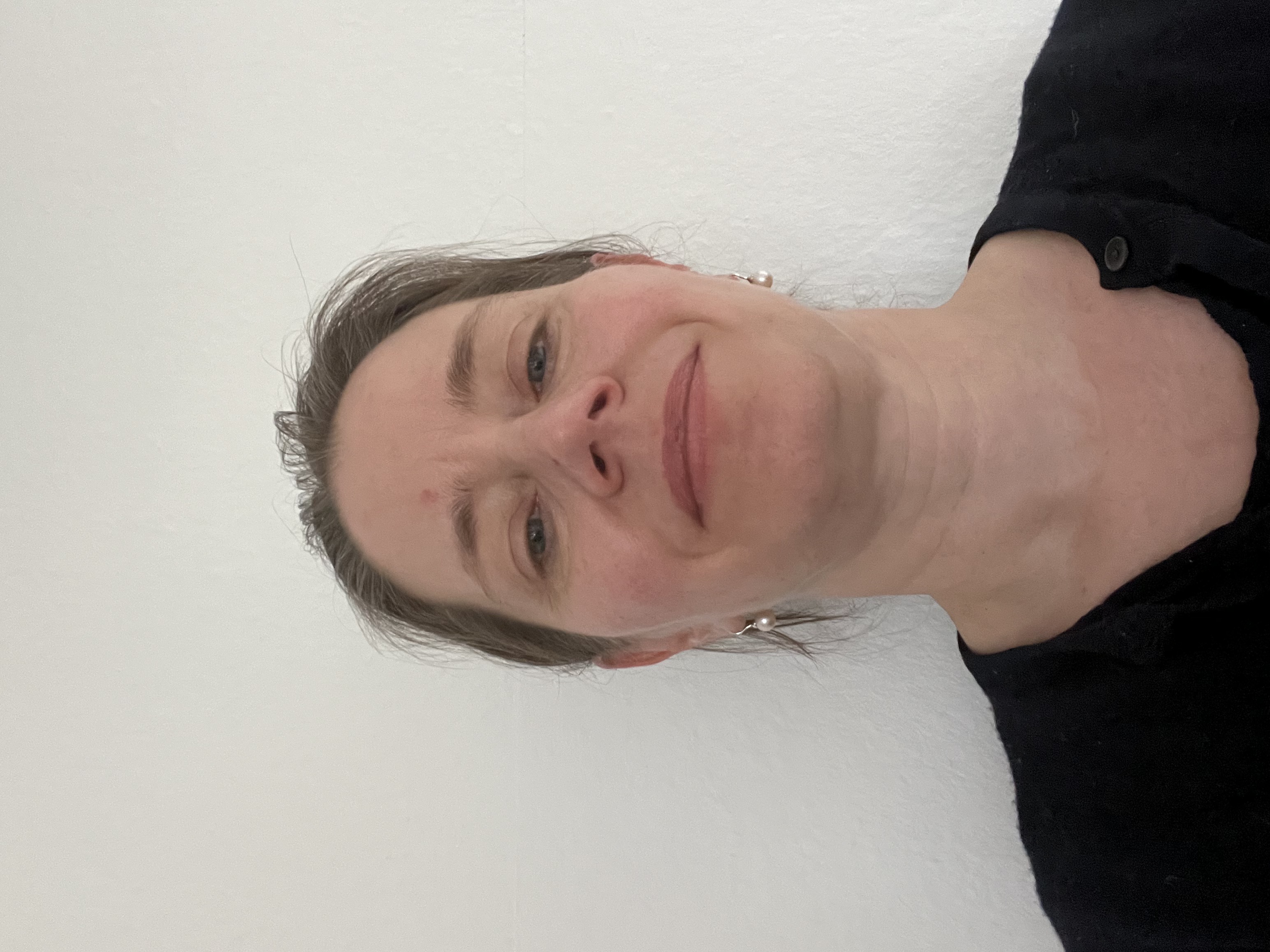 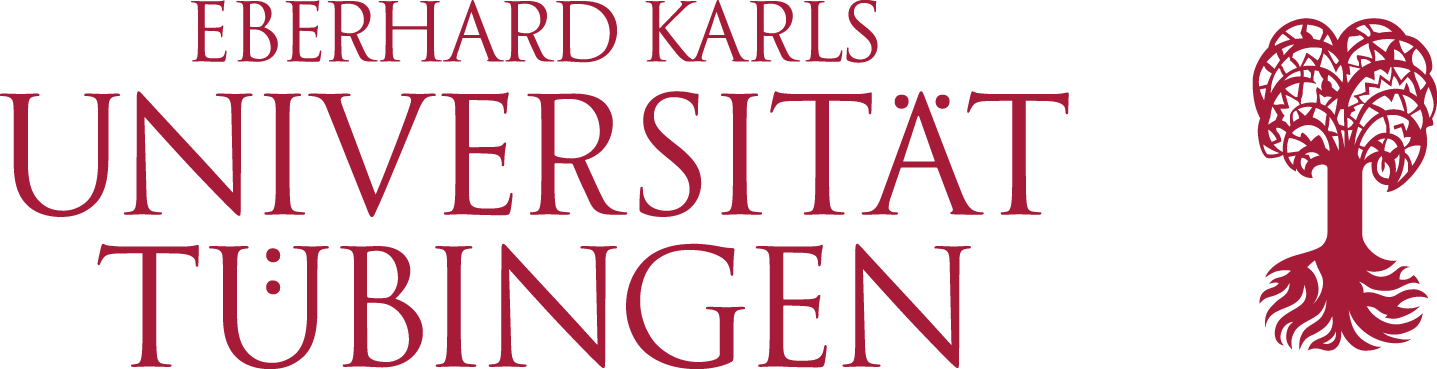 Gabriel Tamas, University of BucharestAssociate Professor
Fields of Interest:

Oral narratives (with a focus on myth and
legend)
Urban anthropology
Memes and Digital culture
Visual narration

Stream 2: Narratives and Oral Traditions(with Georgios Kouzas and Julia Faulhaber)
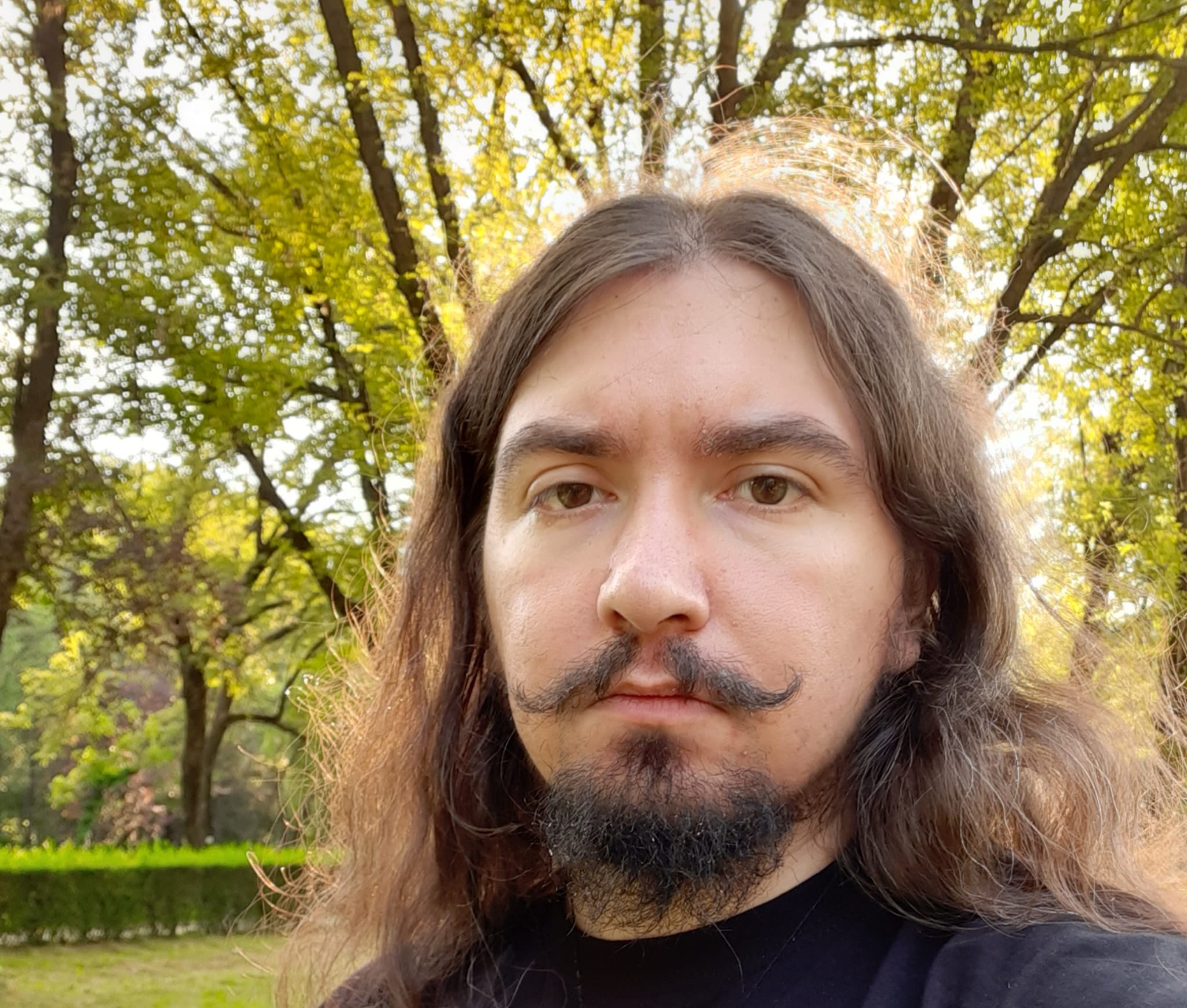 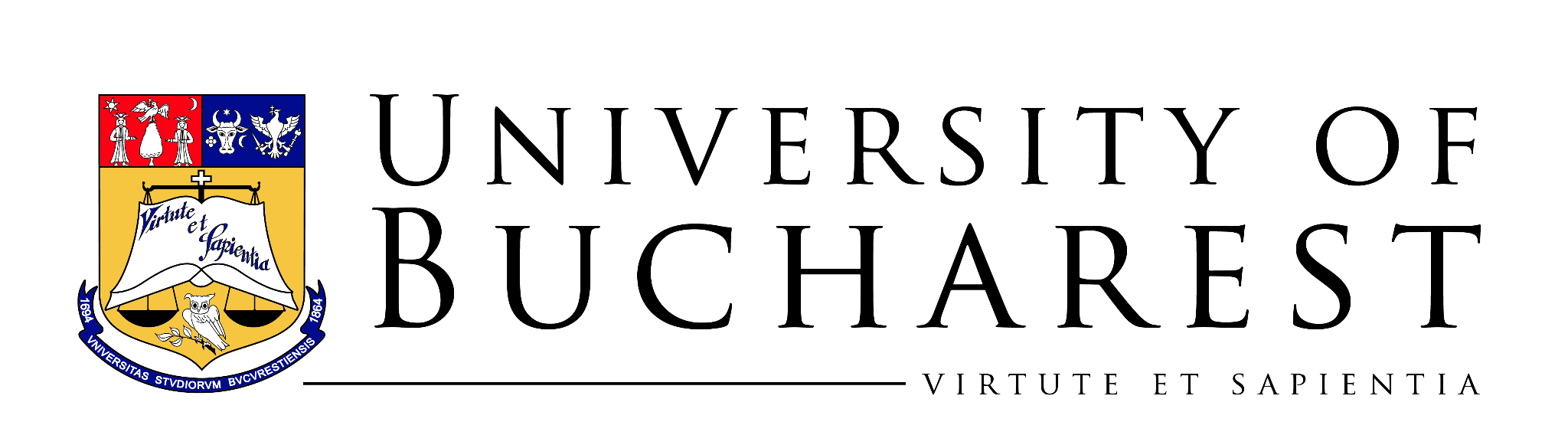 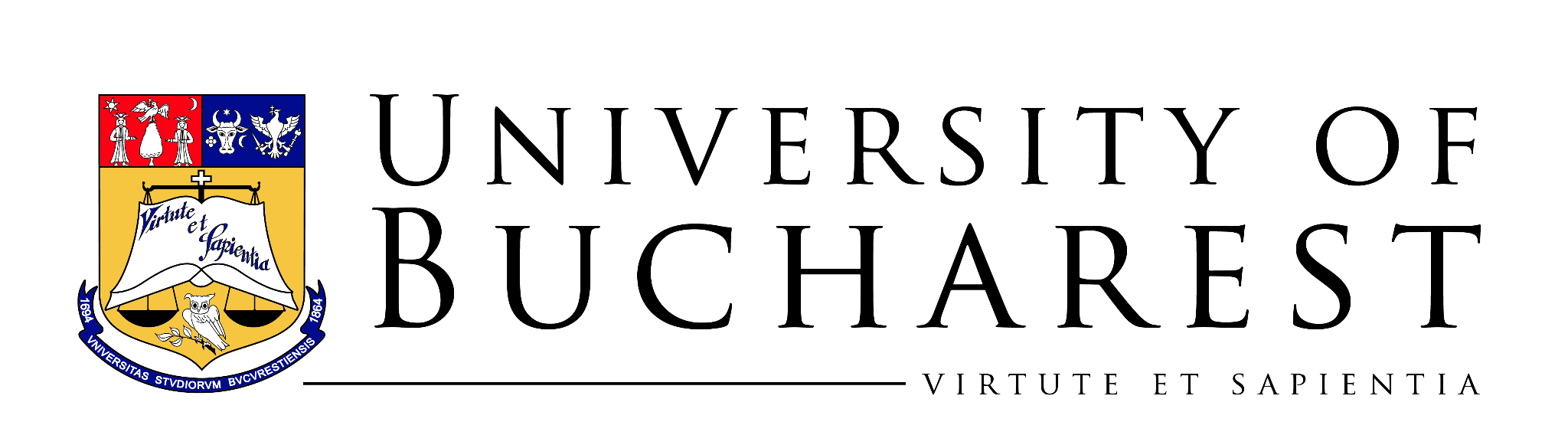 Julia Faulhaber, University TübingenJunior Lecturer in Social and Cultural Anthropology
Fields of Interest:
Jamaica
Anthropology of Youth 
Anthropology of Sport
Stream 2 together with Georgios Kouzos, Gabriel Tamas,
Katerina Sxoina
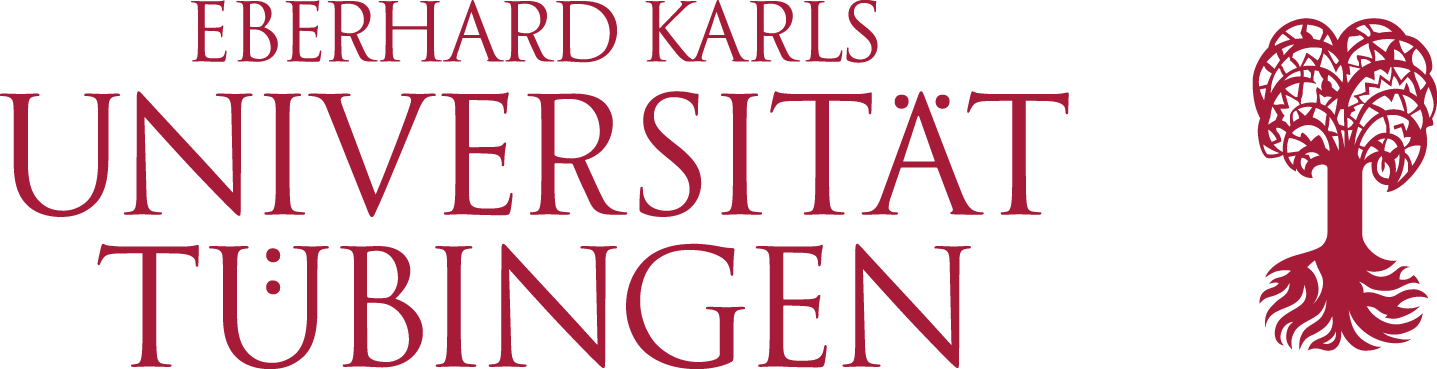 Gabriele Alex, University TübingenProfessor of Social and Cultural Anthropology
Fields of Interest:
Medical Anthropology
Anthropology of Childhood
Museums in the 21st Century
Myths, Oral Tradition and Cosmological Histories
India, esp. South India and Greece
Stream 3 together with Ioana Fruntelata:
 Museum/Material Culture and Identity
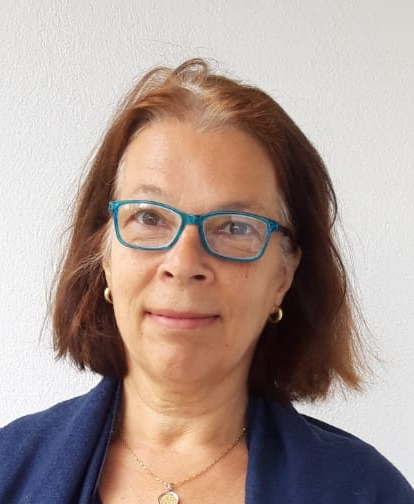 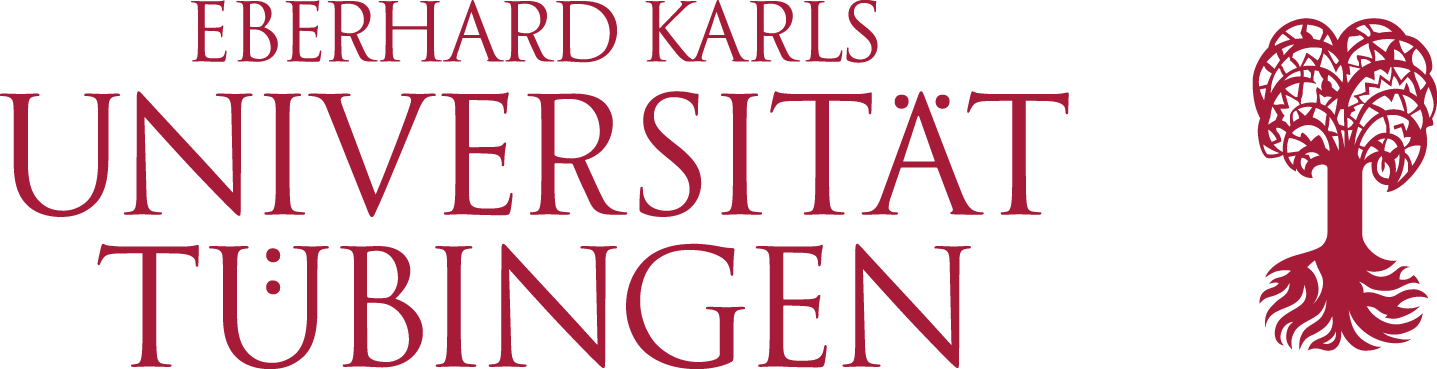 Student Assistents
Rares Jeflea: Rares is a PhD student in Historical and Cultural Anthropology at University of Tuebingen. He researches private collections built around Romanian football teams and how these are intertwined with fandom subculture, nationalism, and urban representation. (STREAM 3)
Katerina Sxoina: Katerina is a the Secretary of the CIVIS Global Student Council and a PhD student in Folklore Studies in the Faculty of Philology at the School of Philosophy of the National and Kapodistrian University of Athens (NKUA). In her doctoral thesis, she studies the folkloristic approaches to natural disasters, due to climate change in the Prefecture of Attica (2000 - 2020), through traumatic memories, narratives and collective representations. (STREAM 2)
Julia Braun: Julia is a BA student at Tübingen University, she works on Migration and Diversity (STREAM 1)
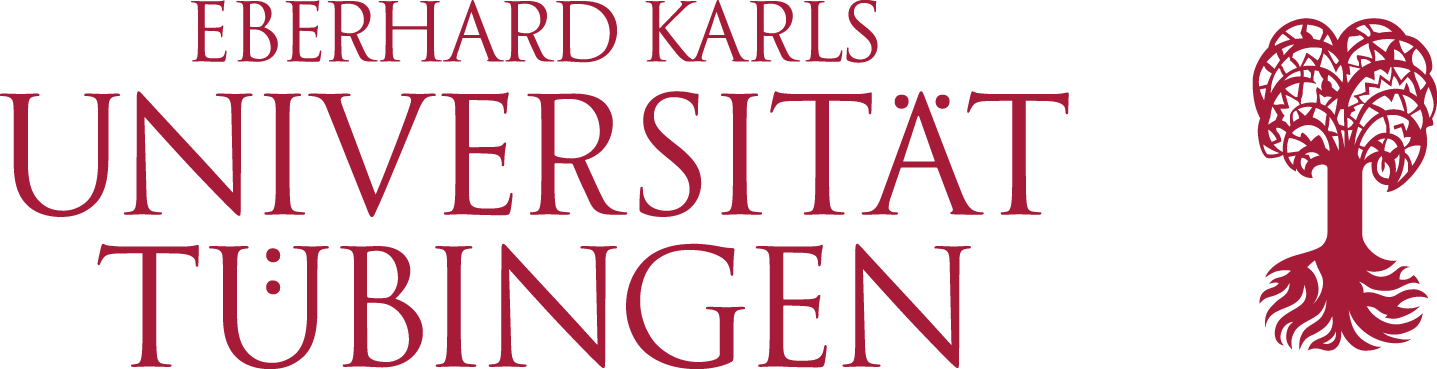 Student Assistents
Antonia Jeflea: Antonia is a PhD student in Empirical Cultural Studies at the University of Tübingen, working on a thesis about migration paths of Romanian blue-collar workers in Germany. Her research interests are migration, diasporas, (e-) governance, and digital diasporic communities. (STREAM 1)

Bianca Montenau: is a PhD student in Cultural Studies at University of Bucharest. Her research has as a core the Romanian diaspora from Madrid, Spain analysed through the lenses of homesickness and the five senses. Her main interest is to discover how identity is shaped and reshaped in the context of migration. 

Martha Shering: Martha is a MA Student in Tübingen University and a student assistant, she will be of assistance at some relevant events.
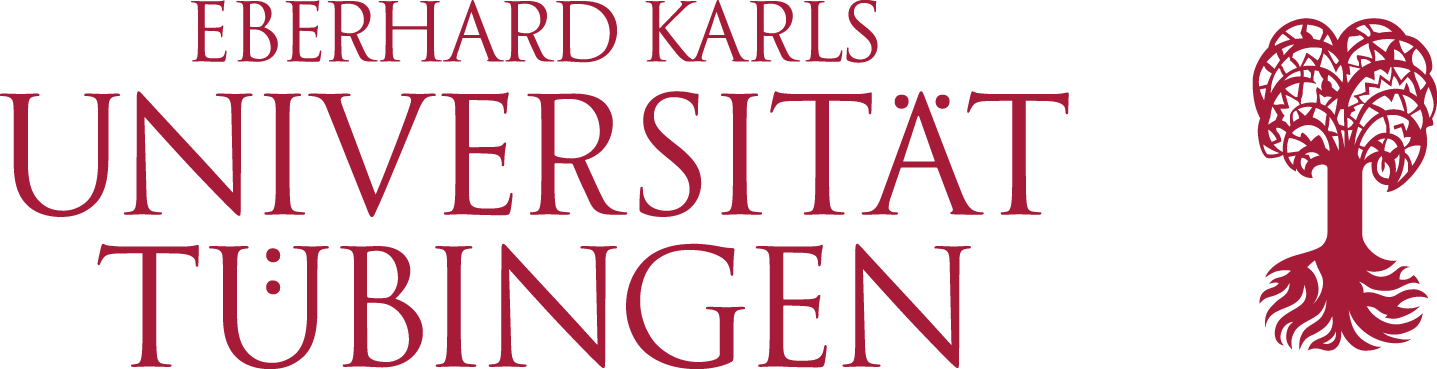 What do we mean with “Going Public”
Not just work with and speak about communities, but also to actively engage with them, identify problems and work jointly on solutions.
Explore social and communal issues, what their impact is in the everyday life and experiences of people and communities.
How people think about these issues and respond to them and how they build communities around these issues. 

Link teaching and research at universities with those Public issues in a meaningful way
Migration and Diversity – Diaspora, Transnationalism and Asylum

Prof. Vassiliki Chryssanthopoulou, Prof. Adrian Stoicescu, Antonia Jeflea, Bianca Munteanu, Judith Riepe

Students will become acquainted with the key concepts, theories and methods in connection with the study of diaspora, migration, refugees and exile.

We will investigate the social and cultural diversity in the context of migration and multi-ethnic dwelling in a comparative perspective and, at the same time, we will examine transnational ways and strategies among diasporic individuals and communities.

We will analyse the concepts of crisis, diaspora (national and ethno-regional), heritage, trauma, memory, postmemory, rootedness, deterritorialization, nostalgia,
homecoming and transnational practices, and, equally, digital diasporas, connected users and their imagined sense of belonging.
STREAM 1 - Migration and Diversity – Diaspora, Transnationalism and Asylum

Prof. Vassiliki Chryssanthopoulou, Prof. Adrian Stoicescu, Antonia Jeflea, Bianca Munteanu, Judith Riepe

Learning Outcomes – Students will:

Gain theoretical knowledge by studying researches carried out in connection with key concepts pertaining to migration, refugee status and diversity

Gain practical experience by conducting research in classical and digital ethnographic fields

Understand how displaced individuals tackle their everyday lives between the two ‘homes’

Build on collaborative work in order to present their research findings
STREAM 2: Narratives and Oral Traditions: Georgios Kouzas (Athens), Gabriel Tamas, (Bukarest), Julia Faulhaber (Tübingen) Main axes:
This stream introduces to a total study of the diversity of oral performance situations in communities, conceiving local narrators not as passive tradition bearers, but rather as active agents in the reappropriation of existing traditions. We will study how members of a given folk group negotiate their social relations and attitudes not only through actions but also through artistic oral communication, its genres, themes and symbols. Based on a comparative perspective, we will also see the circulation of certain of these themes and motifs in Europe. 
In a second level this workshop will focus on modern forms of orality in modern urban space like urban legends, gossip and rumors. Especially, we will investigate how the issue of both public and private life, and how public events (even in the micro–level of the neighborhood or the macro–level of the city or the country where we live) pass to the private area through daily narrations.
Narratives and Oral Traditions
The scientific standpoint (Folklore studies): The activity of a folklorist is to record in order to analyze and interpret, not to preserve and display.  Folklore is not an aggregation of things but a dynamic communicative process. Orientation of folklore studies towards the social function of folklore in situated practices – scholarly focus on singers and narrators as individual performers and as members of social groups and their interplay in everyday life. Oral traditions are open-ended processes shaped by the inter-play between individually generated variations on the one hand, and selection criteria upheld by historically changing communities on the other.
Renewal of orality in urban spaces
As most acts of folklore, legends tend to be updated and contextualised to better fit the contemporary realities. This renewal is a change of form, but a conservation of essence.  

    As orality manifests itself in newer channels (internet, memes) it needs constant reevaluation in order to further understand its phenomena.


Focus:
an understanding of the distinction between classical legends and contemporary legends, judging based on their diachrony and functions;
the possible mutations of function experienced by this type of narration;
dissemination of legendary narrations and its relevance in a contemporary setting
Learning outcome
Gain practical experience in folk narrative research: 
Understand how orality “works”. Understand the contemporary dimension of the narrative procedure.
The itinerary of a narrative, in varied traditions - its oral variants and/or written texts (historical axis). 
The narrator’s individual choices, emotions and transformations in regard to a narrative’s established storyline (individual axis).
The self-contained aesthetic and poetic language of the narrative genre.
STREAM 3 Museum, Material Culture and Identity - Gabriele Alex, Ioana Fruntelata, Heidrun Eichner, Rares Jeflea



Students will explore - with the help of collaborative methods of museum anthropology – cultural heritage sites in Tübingen and around, in order to ask how collective/individual memory, identities, understandings of national or cosmopolitan belonging are framed and expressed in and through material culture. 

We will visit different sites, like the Tübingen  Stadtmuseum, the Museum of the University Tübingen (MUT), memorial sites related to the WW2 and to the Shoa as well as Cloister Bebenhausen.
STREAM 3 Museum, Material Culture and Identity - Gabriele Alex, Ioana Fruntelata, Heidrun Eichner, Rares Jeflea

In small teams guided by the stream teachers, students will collect the 'voices' of community members, curators and museum audiences. They will reflect in different research settings on interconnections with materiality and everyday socio-cultural settings as well as different historical periods that relate to different identities, heritages, belongings and values .



At the end of the summer school students  will create a collaborative display of their research outcomes.
STREAM 3 Museum, Material Culture and Identity - Gabriele Alex, Ioana Fruntelata, Heidrun Eichner, Rares Jeflea

Learning Outcome:

Gain practical experience in designing, conducting and reflecting on/of collaborative research methods of museum anthropology
Gain practical experience of creating a collaborative & polyphonic display of their findings
Understand how contemporary processes of memory-making are part of creating a community history & the everyday culture 
Understand through their exemplary research how concepts of belonging evolve 
Understand how materiality and everyday community culture are reciprocally interconnected
Organisational Matters
Venue: Neue Aula, Wilhelmstrasse
Tübingen in May
Assistance in Tübingen
Julia Braun, Martha Shering
Contact with German Students
Important -  Please inform us:
If you havent been added to a stream yet

If somebody you know who enrolled, is not in the email distribution list

If you are not coming  to Tübingen -  please immediately inform us

If something is wrong with accomodation booking

Any other questions/doubts -  contact us
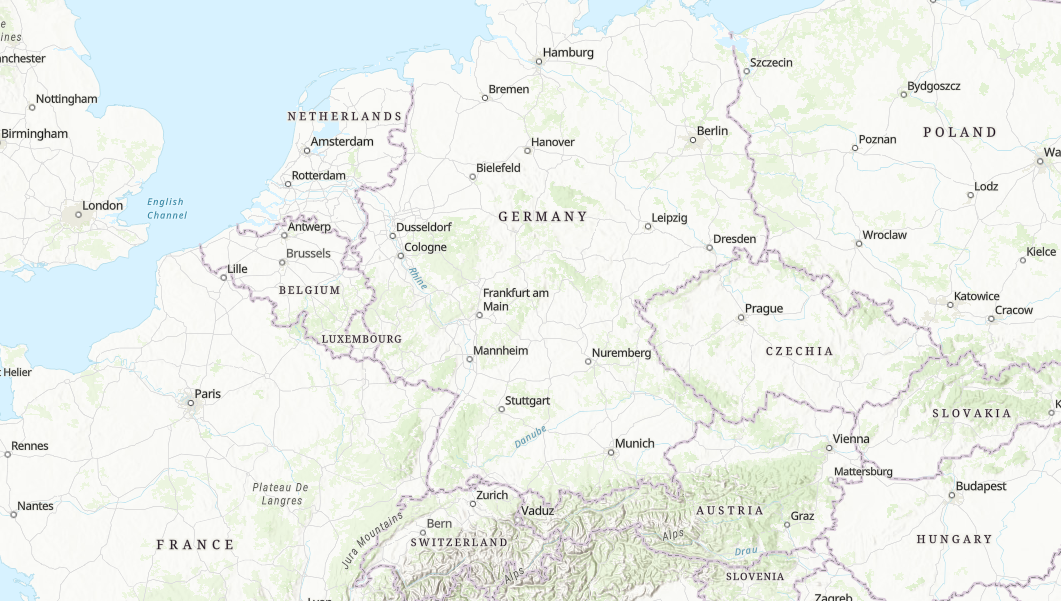 Where is Tuebingen?
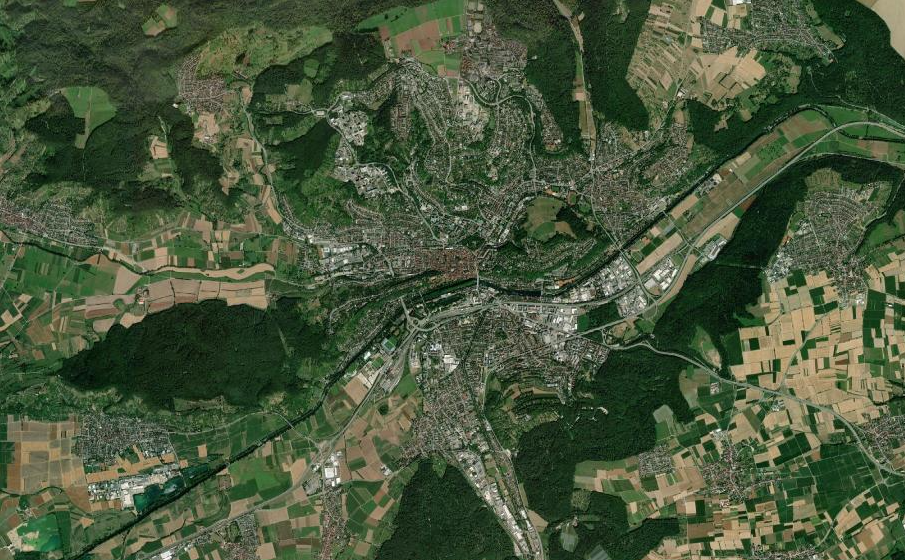 Tuebingen along the Neckar River
Tuebingen Upclose
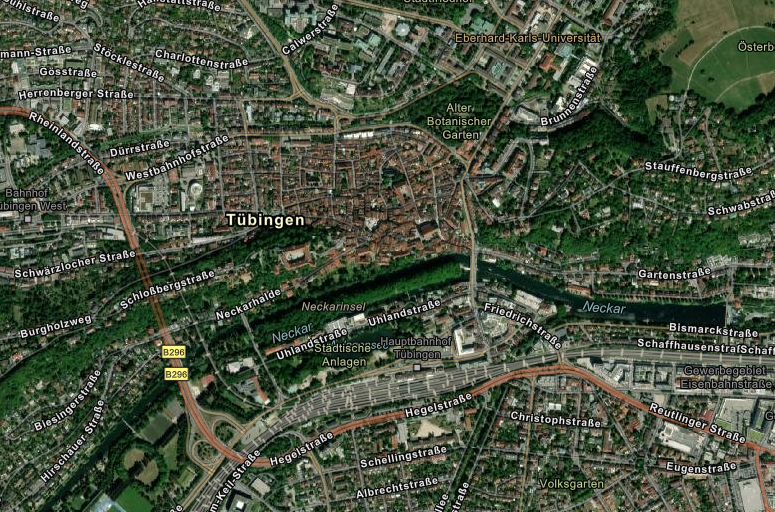 Venue: Neue Aula – Room name: ‘Großer Senat’
Main Station
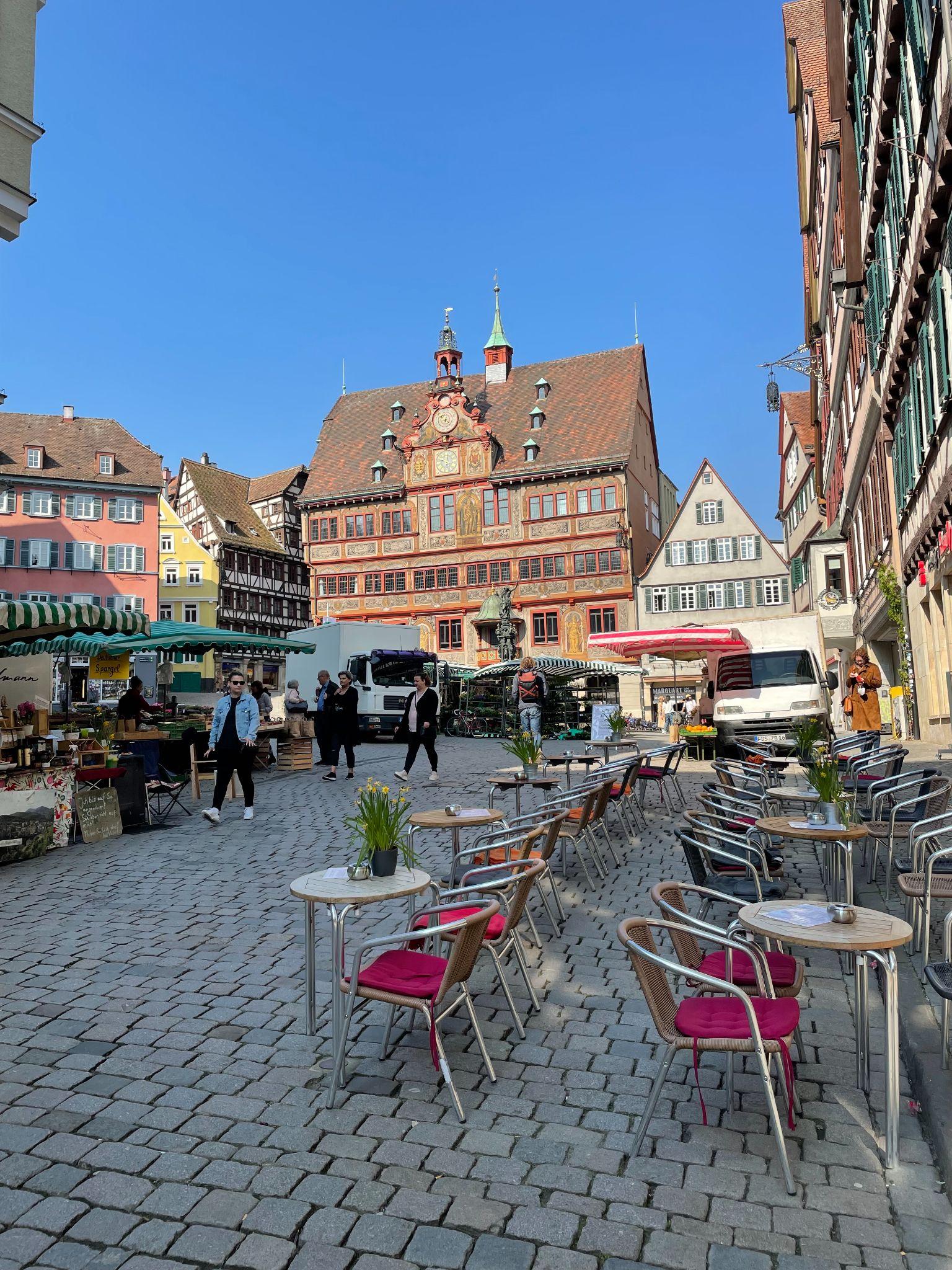 Tübingen - Town Hall
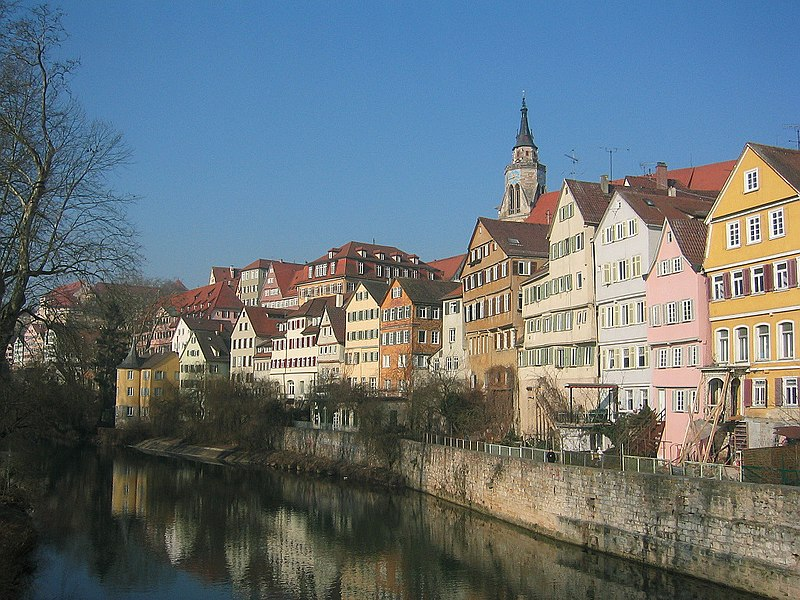 Tübingen - River
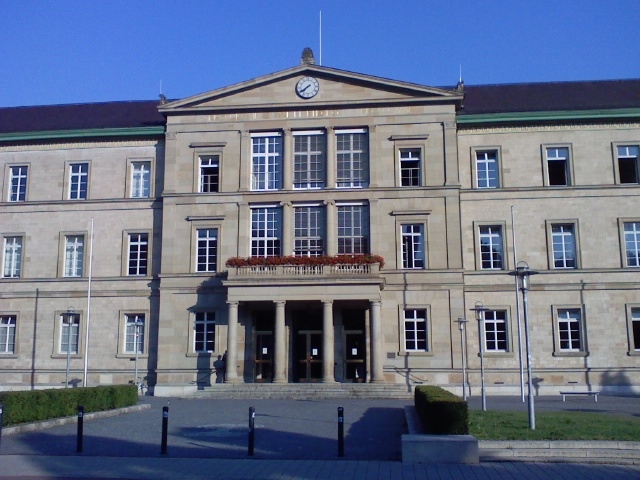 Tübingen – Neue Aula, Wilhelmstrasse 7-9Room : Großer Senat
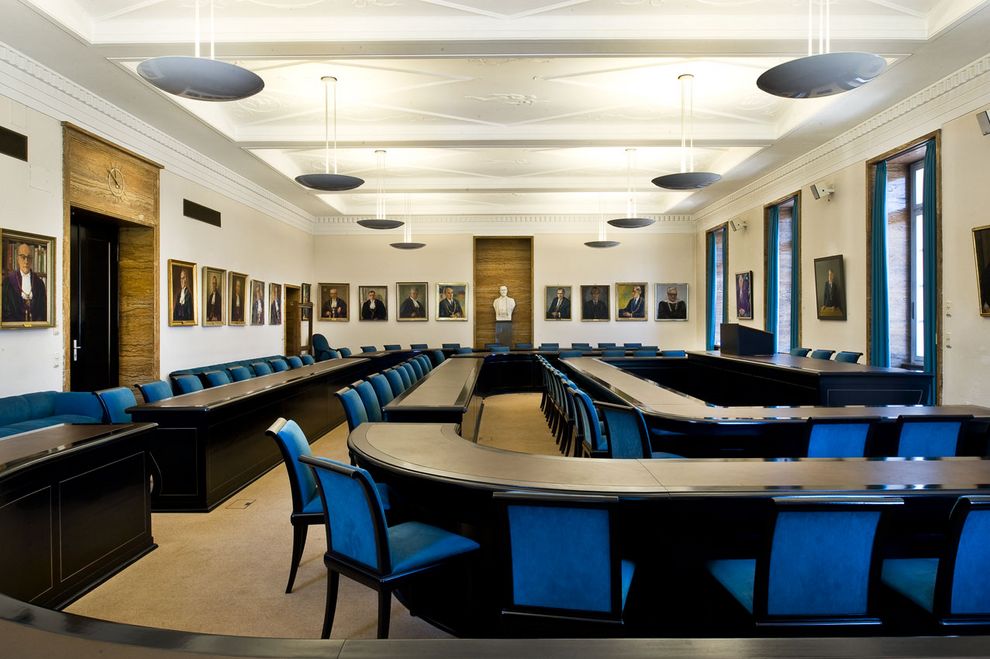 Room : Großer Senat
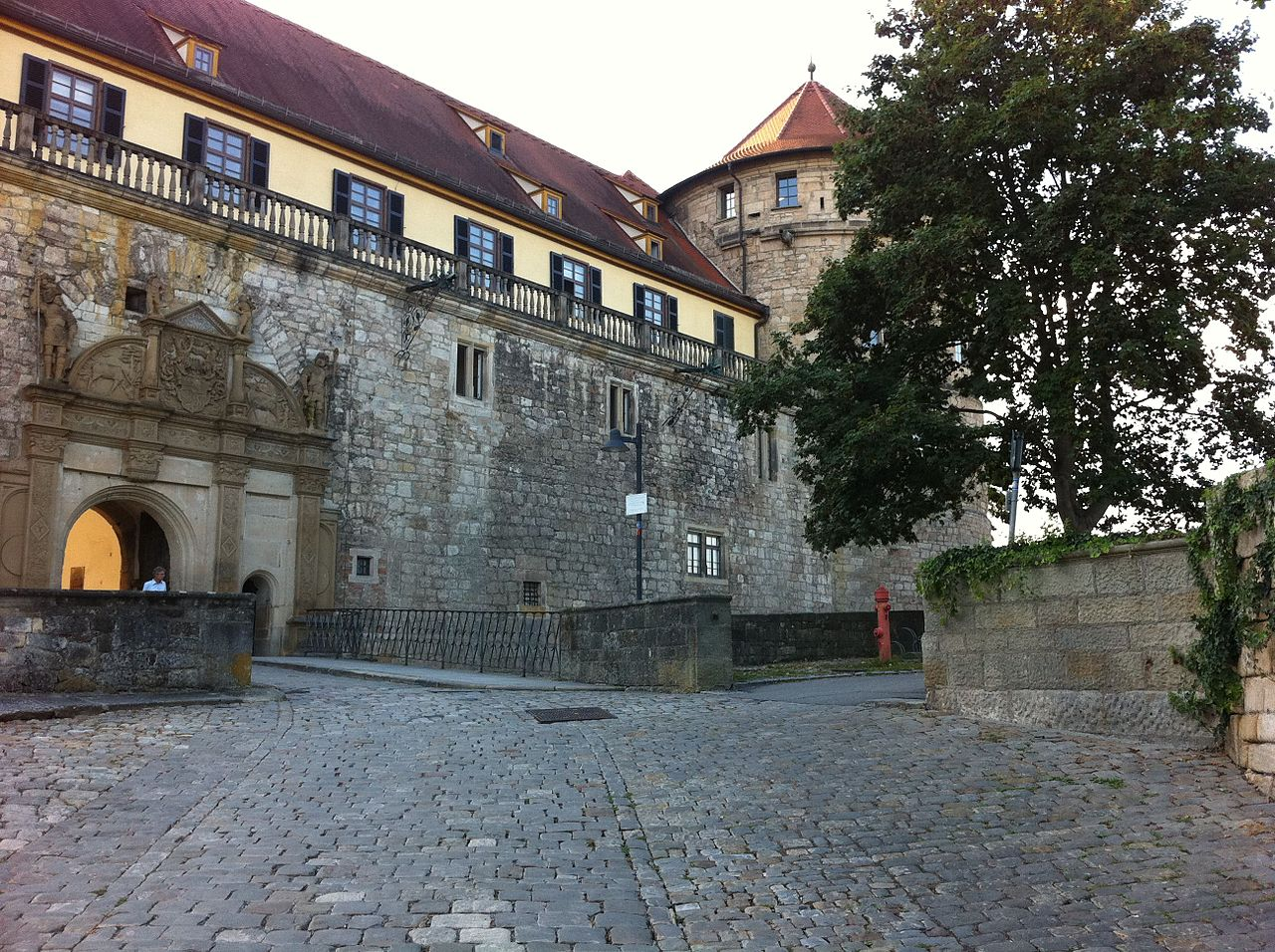 Tübingen - University  – Dep. of Social and Cultural Anthropology
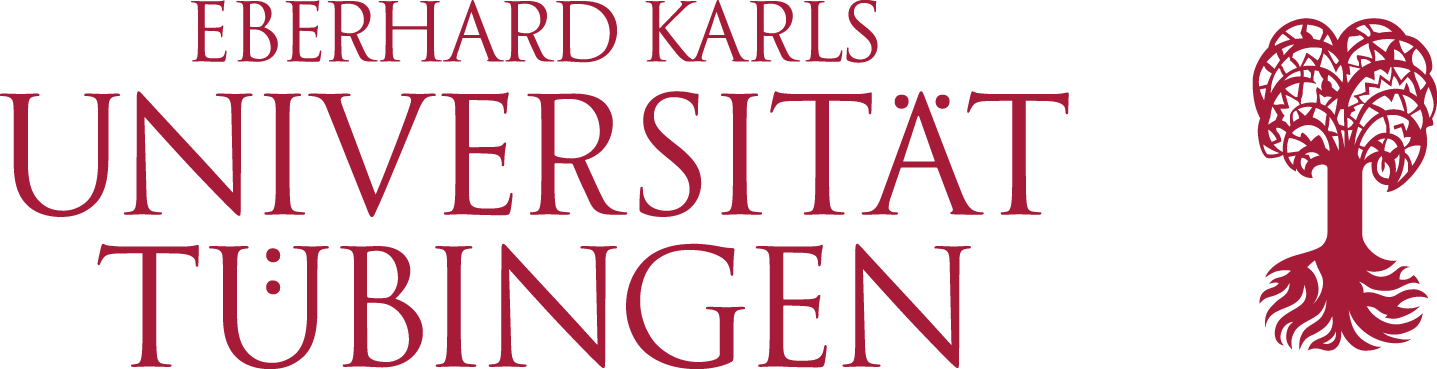 Questions?
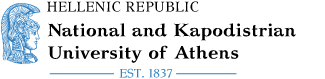 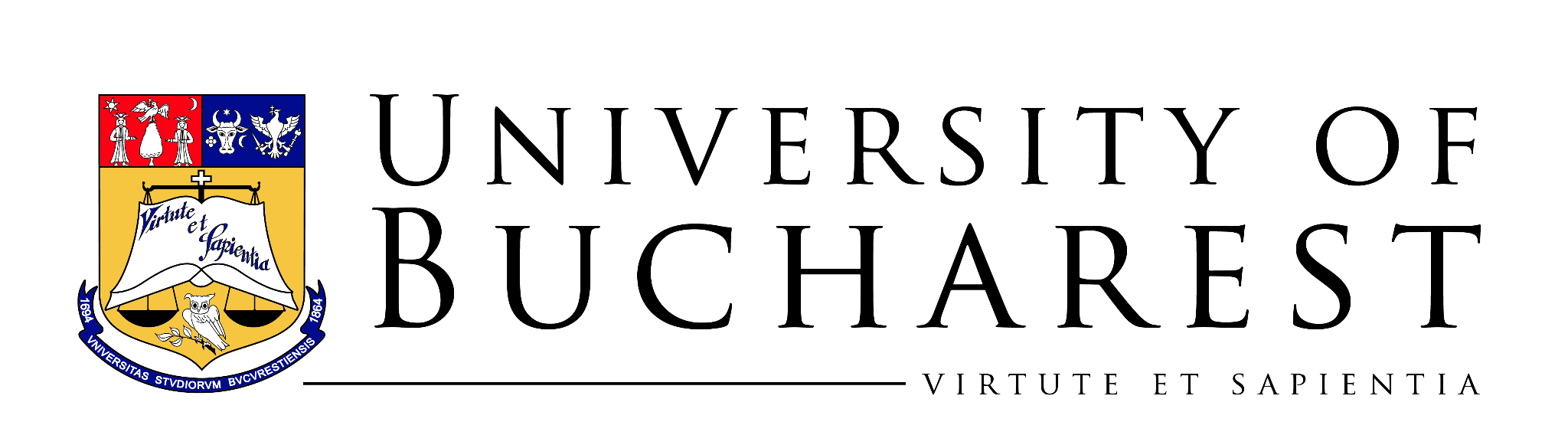 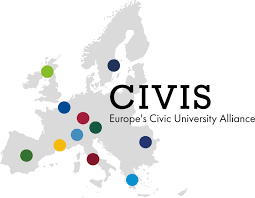